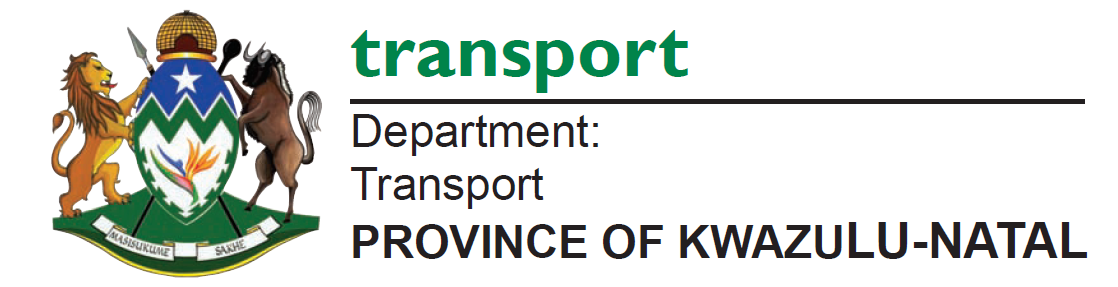 BRIEFING NOTES FOR THE REGRAVELLING OF D55 FROM (KM 0+000 – KM 11+011) AND D509 FROM (KM0+000 – KM4+841)
1
TENDER NUMBER: CONTRACT NO. ZNB00300/00000/00/PMC/INF/21T: REGRAVELLING OF D55 (KM 0+000 – KM 11+011) AND D509(KM0+000 – KM 4.841) IN MOOI RIVER UNDER THE VULINDLELA AREA OFFICE
Tender documents are available at no cost in electronic format downloadable from KZN Department of Transport website  http://www.kzntransport.gov.za/tenders_bids/index.htm
2
WELCOME & INTRODUCTION
3
ENQUIRES
Queries relating to issues arising from these documents may be addressed to the following:
4
IMPORTANT DATES
5
6
PART T1: TENDERING PROCEDURES
7
T1.1: TENDER NOTICE AND INVITAION TO TENDER
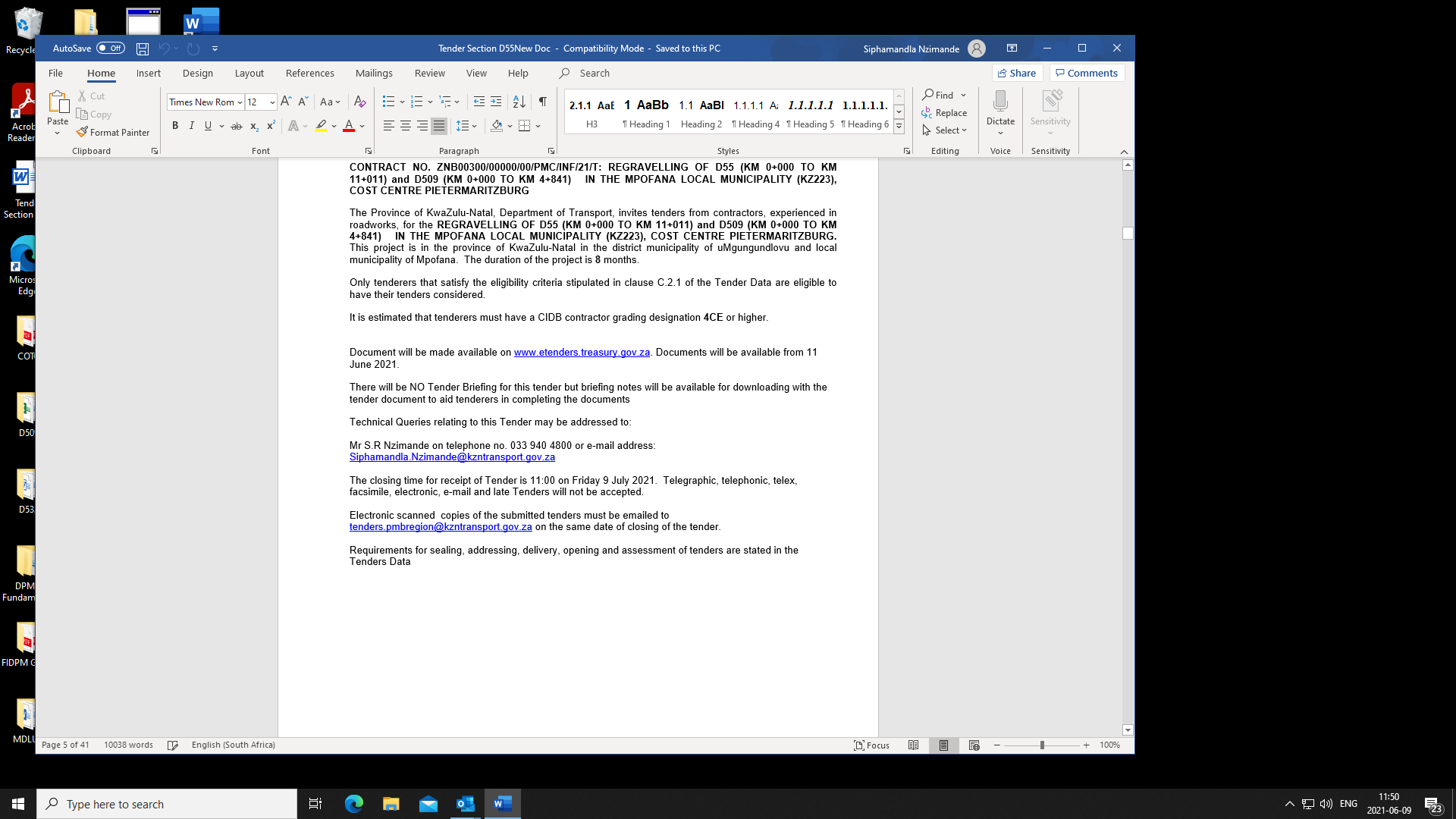 Refer to pg. T4
8
TENDERING PROCEDURES
 T1.2: TENDER DATA
9
CONDITIONS OF TENDER
The conditions of tender are the standard conditions of tender contained in Annex C of the Construction Industry Development Board Standard for Uniformity in Engineering and Construction Works Contracts, published in Government Gazette No. 42622 dated 8 August 2019.
10
TENDER DATA
The standard conditions of tender make several references to the tender data for details that apply specifically to this tender. The tender data shall have precedence in the interpretation of any ambiguity or inconsistency between the tender data and the standard conditions of tender.
11
TENDER DATA
12
TENDER DATA
13
TENDER DATA
14
TENDER DATA
TENDER DATA
PART T2: RETURNABLE DOCUMENTS
(a) Returnable Schedules in T2.2. 

(b) C1.1 Form of Offer and Acceptance, C1.1.1: Offer, on page C3. 

(c) Contract Specific Data Provided by the Contractor in C1.2.3. 

(d) Pricing Data in C2.2: Bill of Quantities.
T2.2 : RETURNABLE SCHEDULES
Notes to tenderer:
 
1.	Returnable schedules have been based on the CIDB Standard for Uniformity in Construction Procurement and incorporates National Treasury requirements within them(SBD Forms).  Returnable schedules are separated into the following categories:
i)	Forms, certificates and schedules for completion by the tenderer for use in the quantitative and qualitative evaluation of the tender C1.1 Form of Offer and Acceptance, C1.1.1: Offer, on page C3.
A list of other returnable documents for completion by the tenderer and which will subsequently be incorporated into the contract 

2.	Failure to fully complete the relevant returnable documents shall render such a tender offer to be declared non-responsive. SBD forms with a water mark not applicable should be ignored


3.	Tenderers shall note that their signatures appended to each returnable form represents a declaration that they vouch for the accuracy and correctness of the information provided, including the information provided by candidates proposed for the specified key positions.

4.	Notwithstanding any check or audit conducted by or on behalf of the Employer, the information provided in the returnable documents is accepted in good faith and as justification for entering into a contract with a tenderer. If subsequently any information is found to be incorrect such discovery shall be taken as wilful misrepresentation by that tenderer to induce the contract.
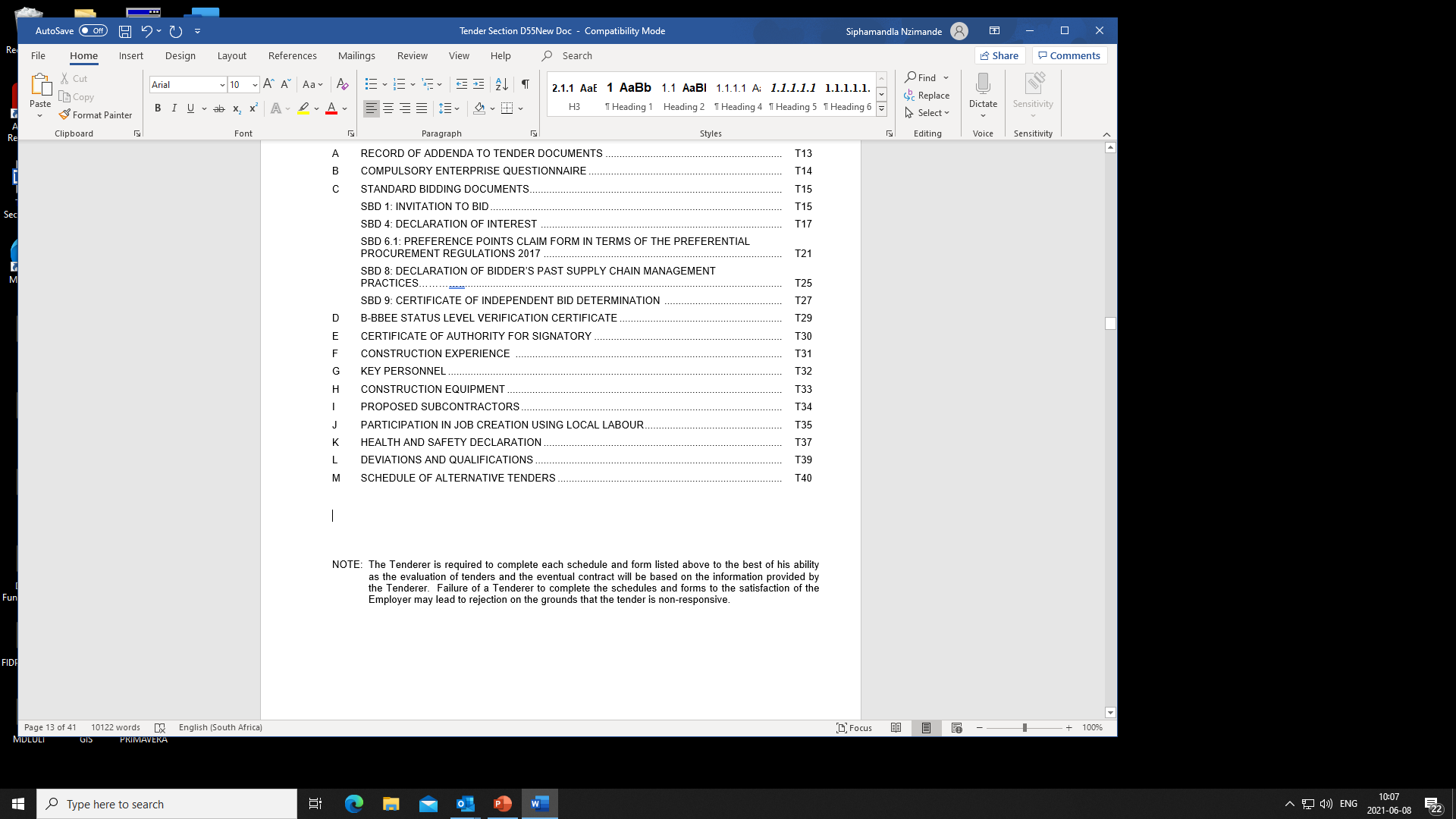 RETURNABLE SCHEDULES
PART C1: AGREEMENTS AND 
CONTRACT DATA
PART C1: AGREEMENTS & CONTRACT DATA
C1.1.1 Form of Offer

Ensure that amount in words corresponds with amount in figures on the Pricing Schedule
Ensure that Form of Offer is signed by authorised person and one witness.
Refer to pg. C3 – C6
C1.1.2 Form of Acceptance

Ensure that Form of Acceptance is signed by authorised person and one witness.
Ensure that Schedules of Deviations is fully completed, signed by authorised person and one witness
C.1.3.1 CONTRACT DATA: INFORMATION PROVIDED BY THE EMPLOYER
C.1.3.2 CONTRACT DATA: INFORMATION PROVIDED BY THE CONSULTANT
C.1.3.2 CONTRACT DATA: INFORMATION PROVIDED BY THE CONSULTANT
PART C2: PRICING DATA
C2.2 : BILL OF QUANTITIES
Refer to pg. C29– C38
refer to Schedule A: Roadworks
PART C3: SCOPE OF WORKS
C3 SCOPE OF WORKS
This section covers matters that relate to the project as a whole. Matters covered by the General and/or Particular Conditions of Contract are not repeated in this section, except to provide more detailed information
Refer to pg. C41
C3.1  STANDARD SPECIFICATIONS
The Standard Specifications on which this contract is based are the ‘Standard Specifications for Road and Bridge Works for South African Road Authorities (COTO), Draft Standard (DS), October 2020’.
Refer to pg. C40
C3.2  PROJECT SPECIFICATIONS
PART A: GENERAL
1.1	 Employer’s objectives 

DESCRIPTION OF THE WORKS

 
The objective of the project is to re-gravel D55 km0+000 to km11+011 and D509 km0+000 to km4.481, There is no gravel left on the current surface and slippery when it rains, there is corrugation and potholes, and these roads require a new gravel surface layer to be placed.
Refer to pg. C41
C3.2  PROJECT SPECIFICATIONS
PART A: GENERAL
1.2 	Location of the Works 

 D55 and D509 are located in KZ 223 within DC 22, where the start of the project is at P174 km 14.3(D509) and P174km 16(D55) in Middelrus area under Mpofana Municipality.
Refer to pg. C41
C3.2  PROJECT SPECIFICATIONS
PART A: GENERAL
1.2 	Location of the Works …….
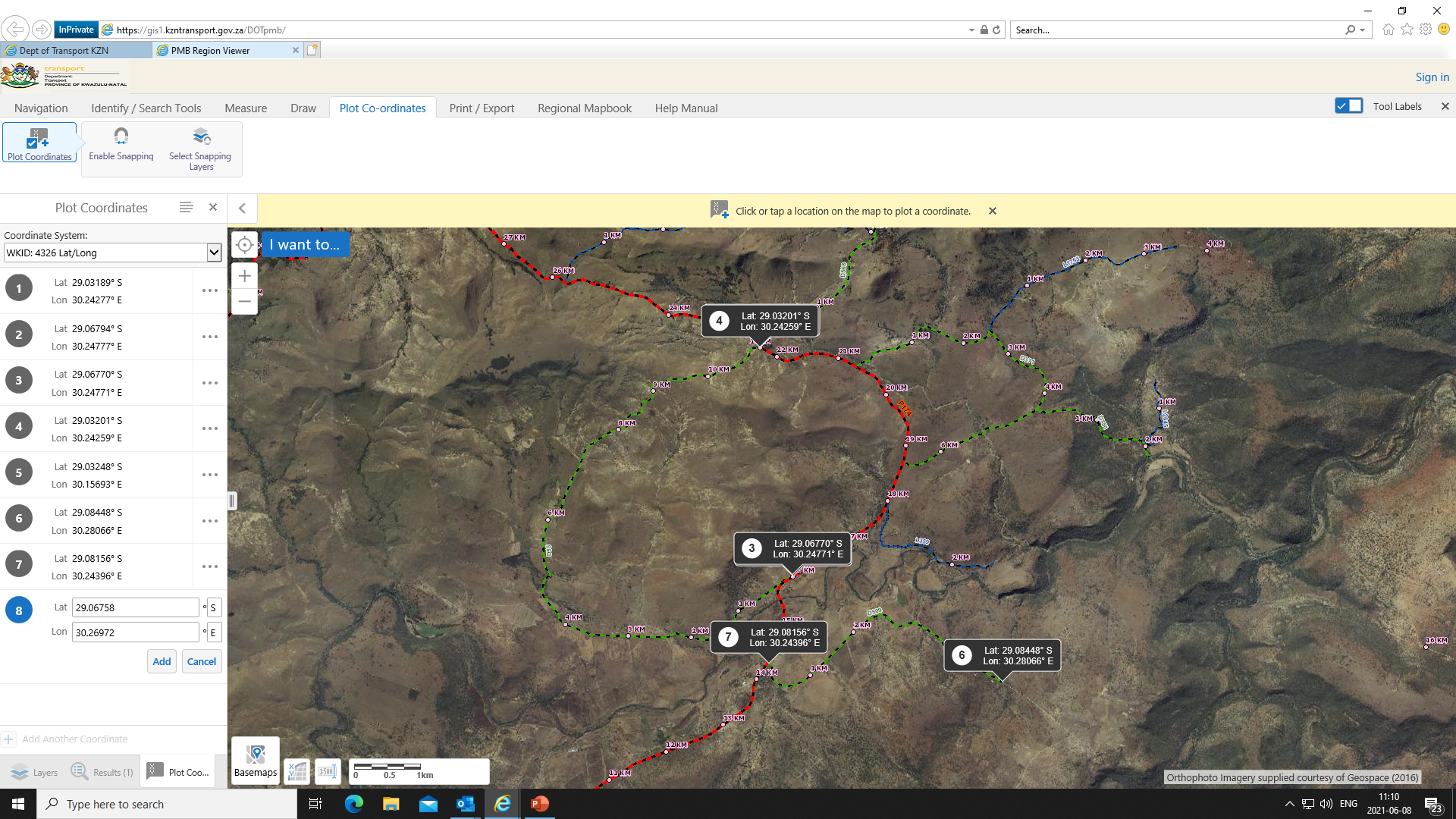 C3.2  PROJECT SPECIFICATIONS
PART A: GENERAL
1.3 	Overview of the Works
 
 The Work to be carried out includes the following:
 
The Work to be carried out includes the following: 
Establishment and De-establishment 
Provision of traffic accommodation facilities, 
Roadbed preparation, compacted to 93% mod AASH 
Dumping of gravel material, 
Pavement layers of 150 mm gravel compacted 95 % mod AASH 
Continuous quality control over materials and workmanship, and compliance with the Particular Specifications with regard to environmental management and occupational health and safety, during all the above construction activities, 
Clearing of road reserve 
Finishing and tidying of the road and road reserve
Refer to pg. C43
C3.2  PROJECT SPECIFICATIONS
PART A: GENERAL
1.4 	Extent of the Works
A brief detail of the works for which this specification is applicable is as follows: 
Roadworks

(a) 	The design pavement structure is summarized in the following tables:-
Refer to pg. C44
C3.2  PROJECT SPECIFICATIONS…………….
PART A: GENERAL
1.4 	Extent of the Works
(b) 	Material sources and quantities
Refer to pg. C43
C3.2  PROJECT SPECIFICATIONS
PART A: GENERAL
1.5.1 	Access to the Site
Access to the site can be obtained from P174 km 14.3 for D509 and P174 km16 for D55 in the Mpofana Local Municipality (KZ223). 
Throughout the duration of the contract, Roads shall be shared with other contractors engaged by the KwaZulu-Natal Department of Transport on the identified projects whose construction activities may affect access from time to time. The Contractor shall therefore be required to liaise on an ongoing basis with these other contractors with respect to access related matters throughout the duration of the contract.
Refer to pg. C44
C3.2  PROJECT SPECIFICATIONS
PART A: GENERAL
1.5.6	 Material sources, spoil and stockpile areas
The Borrow pit for D509 and D55 is located at the end of D509, The borrow pit is 14 km away from D55 and 4 km away from D509
Refer to pg. C45
C3.2  PROJECT SPECIFICATIONS
PART A: GENERAL
1.7	 Testing of materials
The Contractor shall arrange for all tests required for process control to be done by a laboratory acceptable to and approved by the Engineer. 

Laboratory must operates under the auspices of a SANAS accreditation and with the necessary quality assurance plans.
Refer to pg. C46
C3.2  PROJECT SPECIFICATIONS
PART A: GENERAL
1.10 	Contractor’s campsite (Project Specific) f materials
The Contractor shall make his own arrangements for the provision of his campsite and housing for construction personnel but the chosen site shall be subject to the approval of the Employer’s Agent and the local authorities. 

The standard of the Contractor's camp, offices, accommodation, ablution, and other facilities must comply with the requirements of all local authority, environmental and industrial regulations concerned. In establishing and maintaining his campsite, due cognisance is to be taken of the requirements of clause A1.3.3 of the Standard Specifications for Road and Bridge Works for South African Road Authorities (COTO), Draft Standard (DS), October 2020.
Refer to pg. C47
C3.2  PROJECT SPECIFICATIONS
PART A: GENERAL
1.12 	Construction programme
The Contractor shall submit a detailed time programme in accordance with clause 5.6.2 of the General Conditions of Contract 2015, clause A1.2.7 of the Standard Specifications for Road and Bridge Works for South African Road Authorities (COTO), Draft Standard (DS), October 2020.
Refer to pg. C47
C3.2  PROJECT SPECIFICATIONS
PART A: GENERAL
5.7 	Daily records
A site diary is to be compiled jointly by the Construction Manager and the Employer’s Agent’s Representatives on site and is to be agreed and signed by both parties. The original signed copy is to be retained by the Employer’s Agent’s Representative. 

The Contractor is to keep daily records of people and equipment on site in a format to be agreed by the Employer’s Agent’s Representative, and is to provide copies to the Employer’s Agent’s Representative when requested.
Refer to pg. C53
C3.2  PROJECT SPECIFICATIONS
PART A: GENERAL
5.8 	Payment certificates
Details of measurements, proof of payment for items contained in provisional sums and prime cost sums, proof of ownership of Plant and materials on site and documentation pertaining to contract price adjustment and special materials, are required as substantiation of claims for payment.
Refer to pg. C53
C3.2  PROJECT SPECIFICATIONS…………….
PART A: GENERAL
5.11	 Submission of reports
Refer to pg. C53
The contractor shall submit monthly reports in accordance with the specifications in Part E: Expanded Public Works Programme
PART C4: SITE/BACKGROUND INFORMATION
District Roads D55 and D509 are located in the Middelrus area under Mpofana Municipality and within the UMgungundlovu District Municipality. D55 is 11.011 kilometres in length and D509 is 4.841 kilometres in length. 
D55 and D509 are located in the South East of KwaZulu Natal. District roads D55 and D509 traverses through mountainous terrain and is surrounded by farms and villages. Sections under consideration are from km0 to km11.011 of D55 and from km0 to km4.841 of D509 and serves the community of approximately 2000 people in ward 4 under the leadership of Cncllr Mr Madlala in EmaChunwini Tribal Authority.
Coordinates
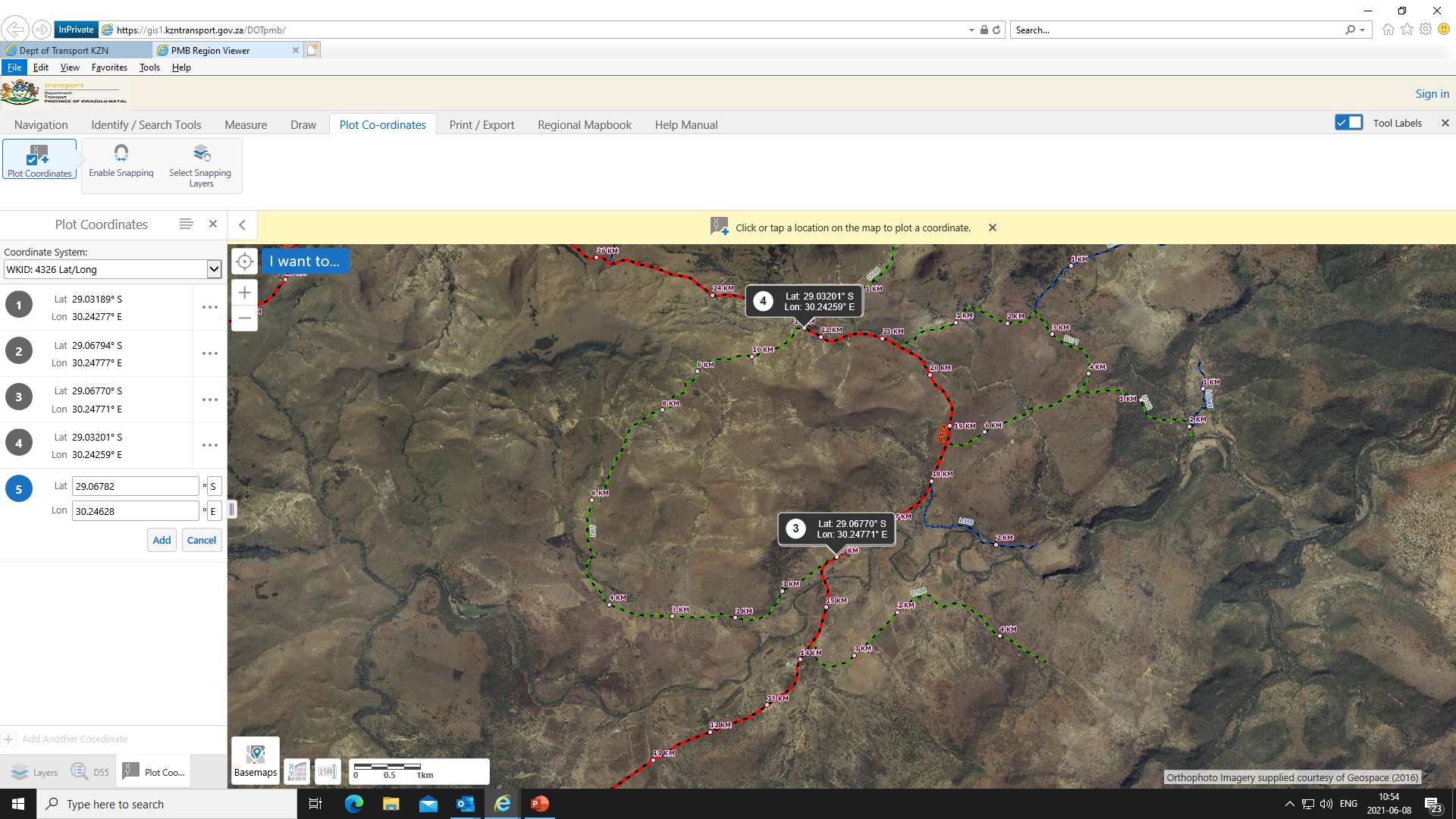 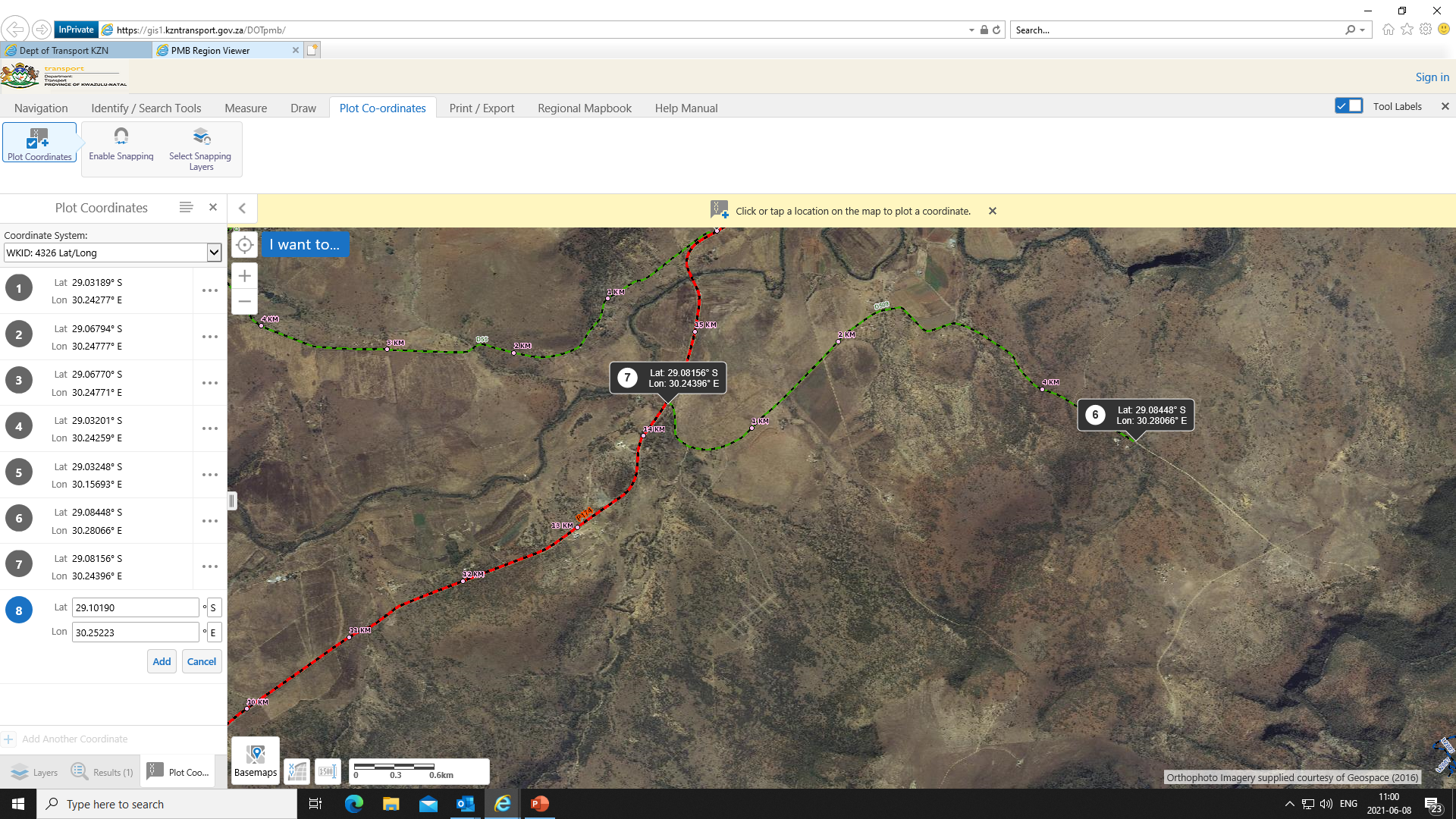 CURRENT ROADS CONDITION PHOTOS
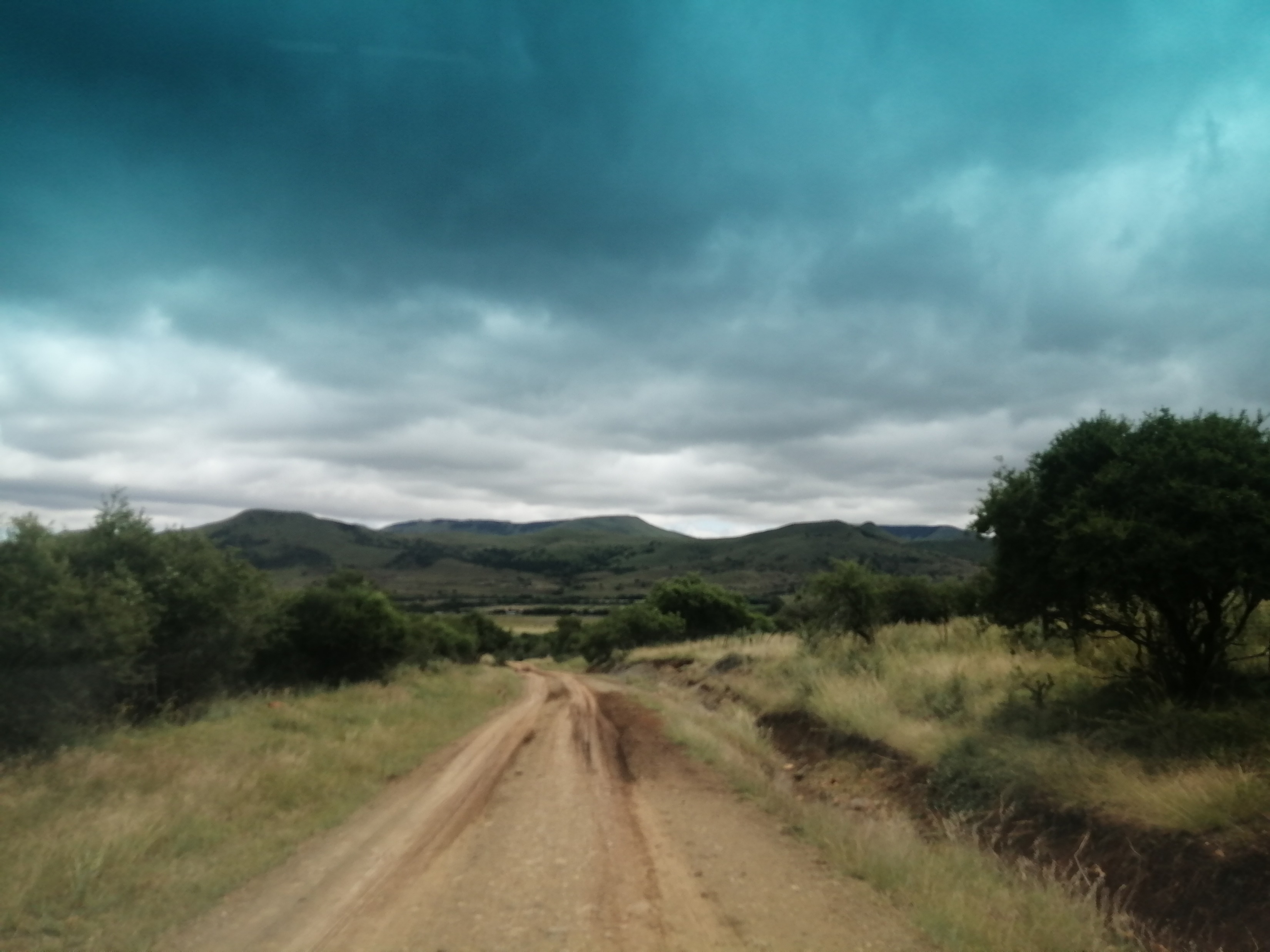 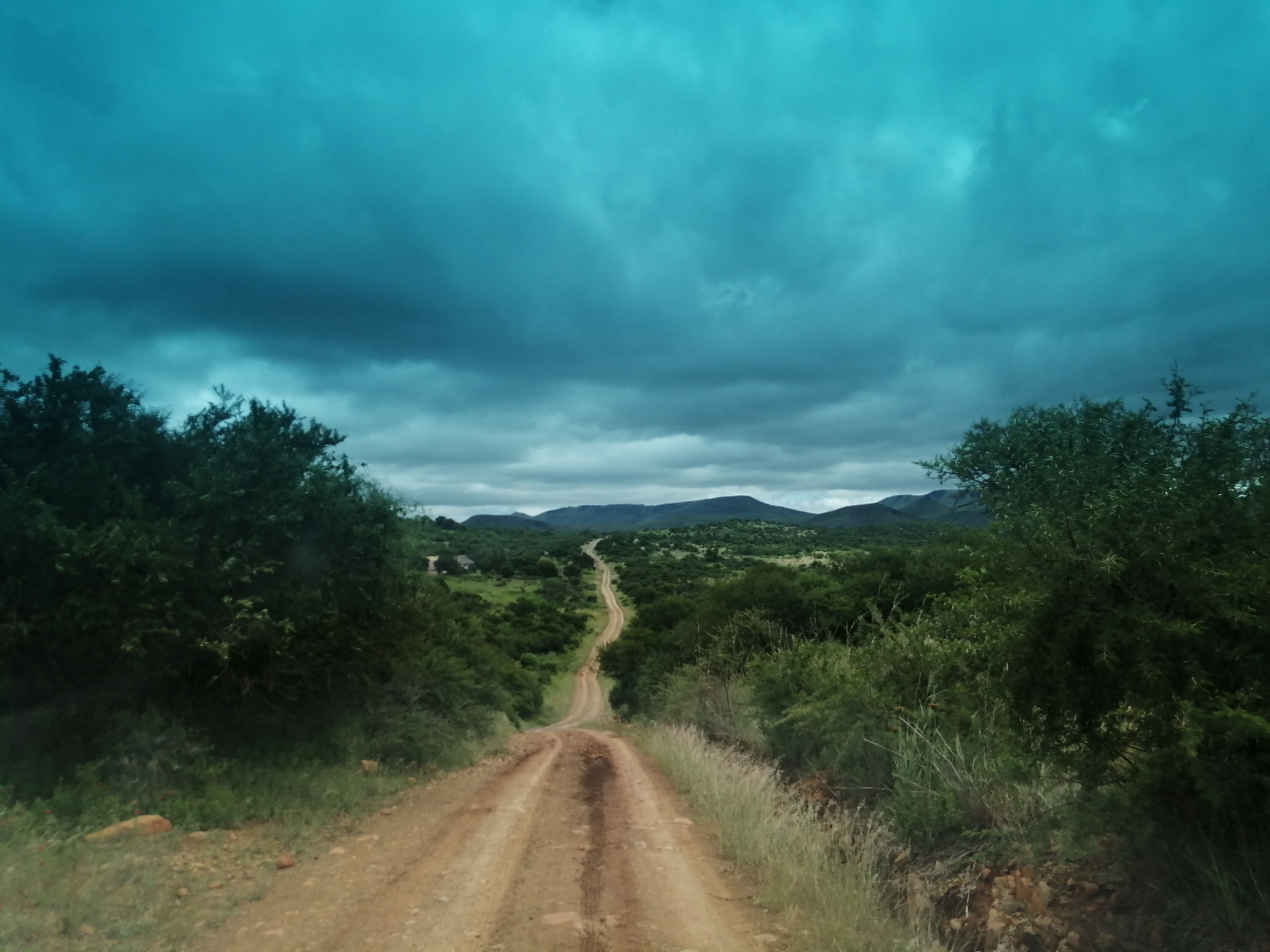 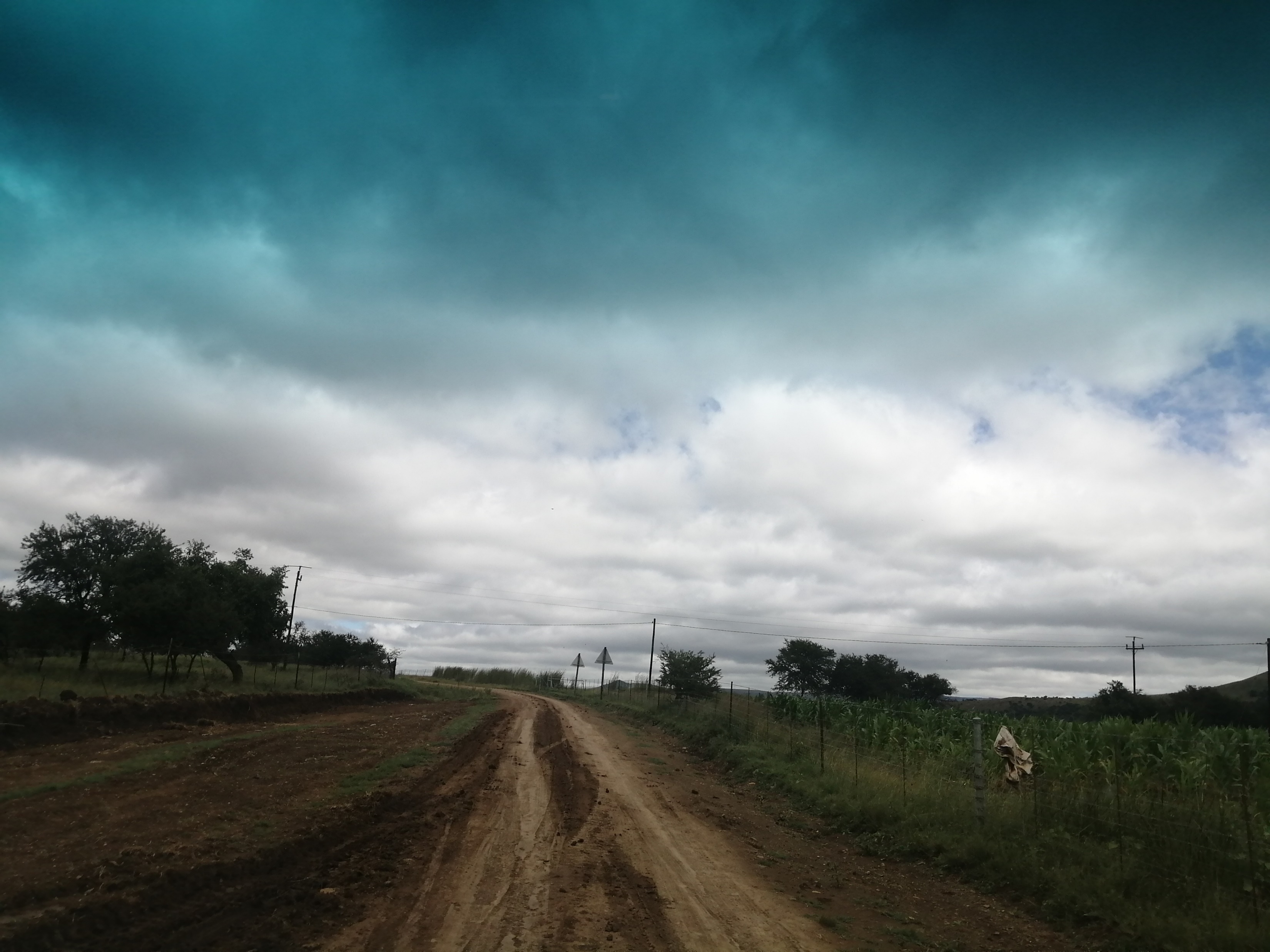 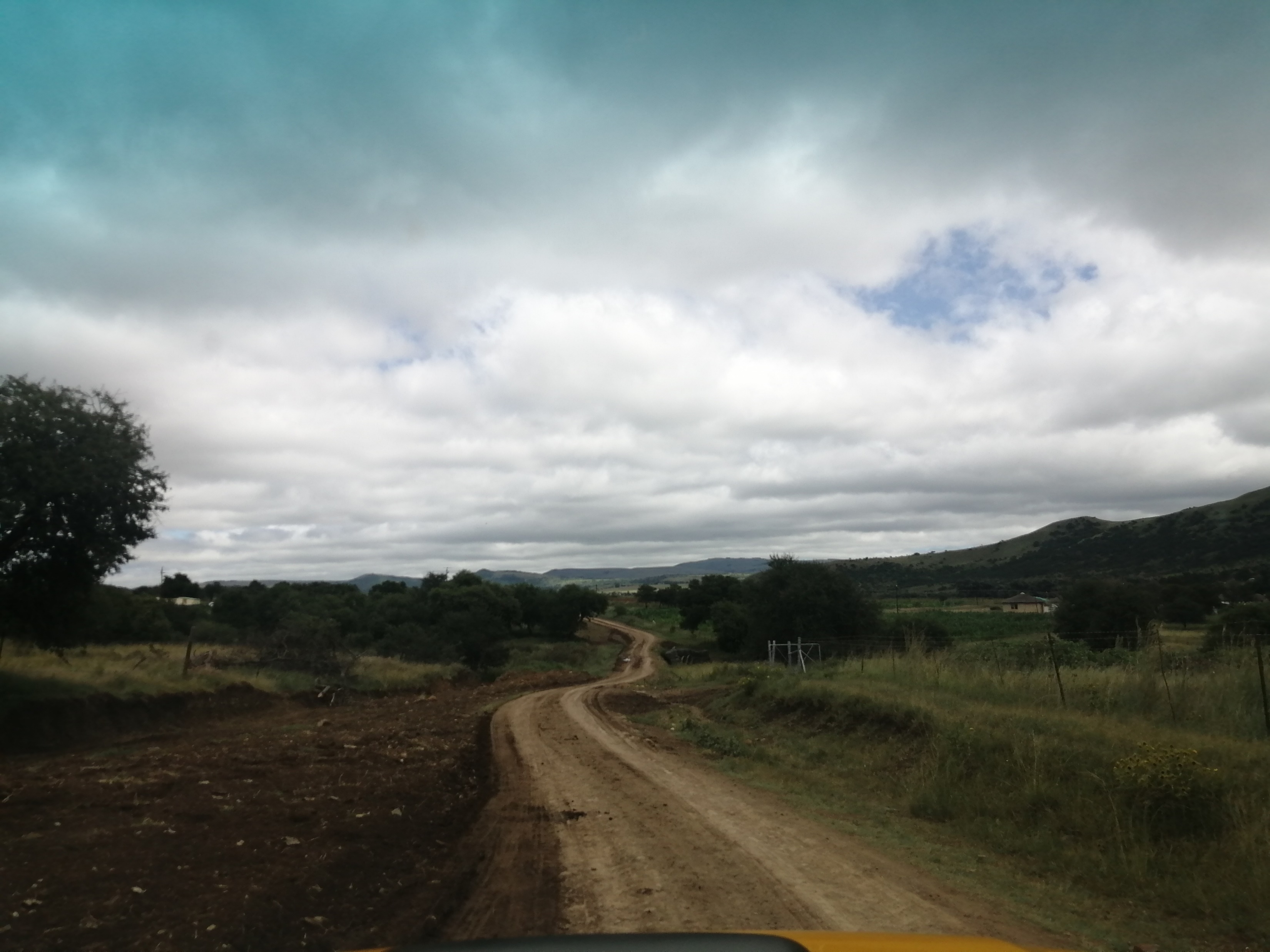 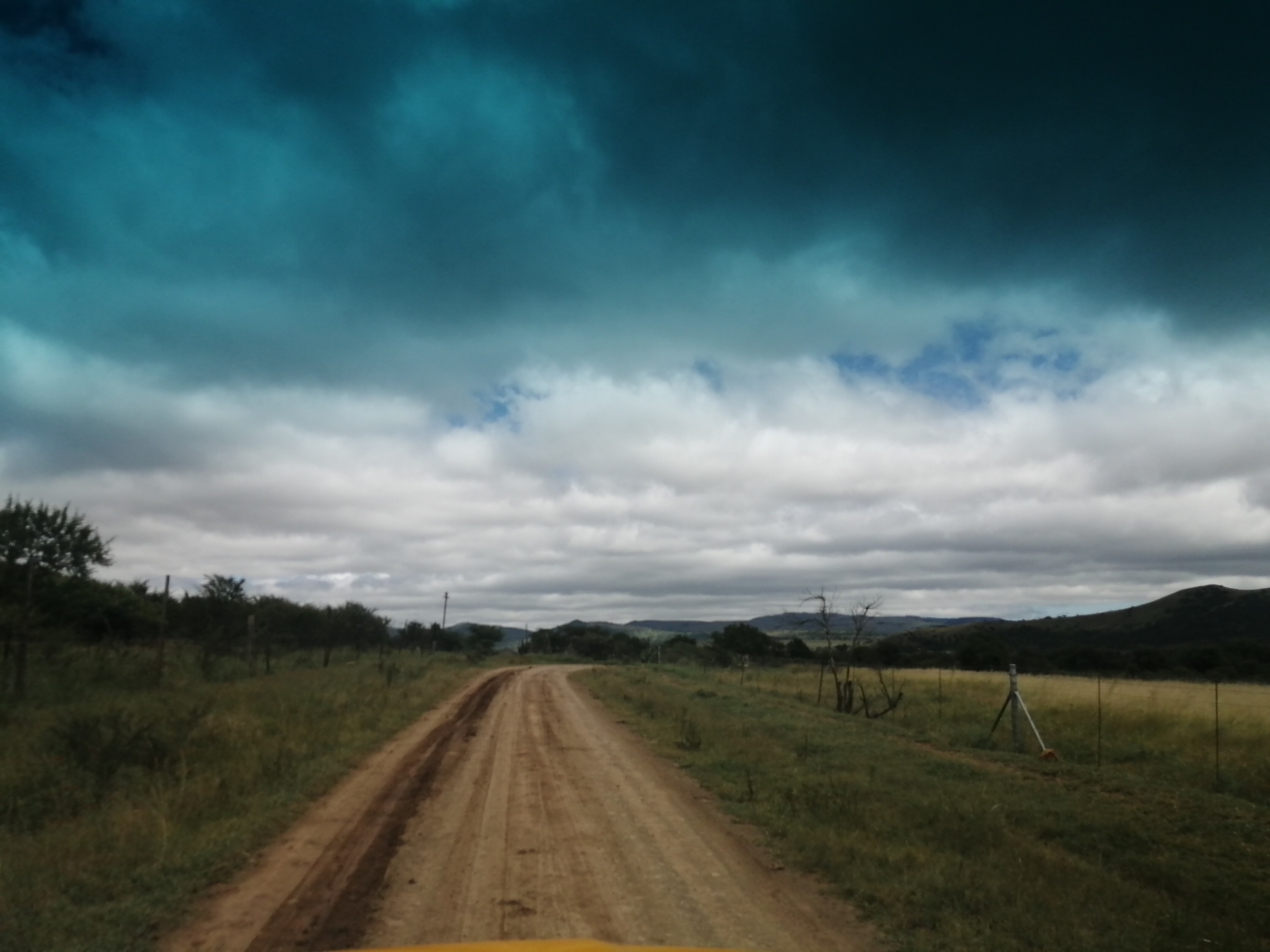 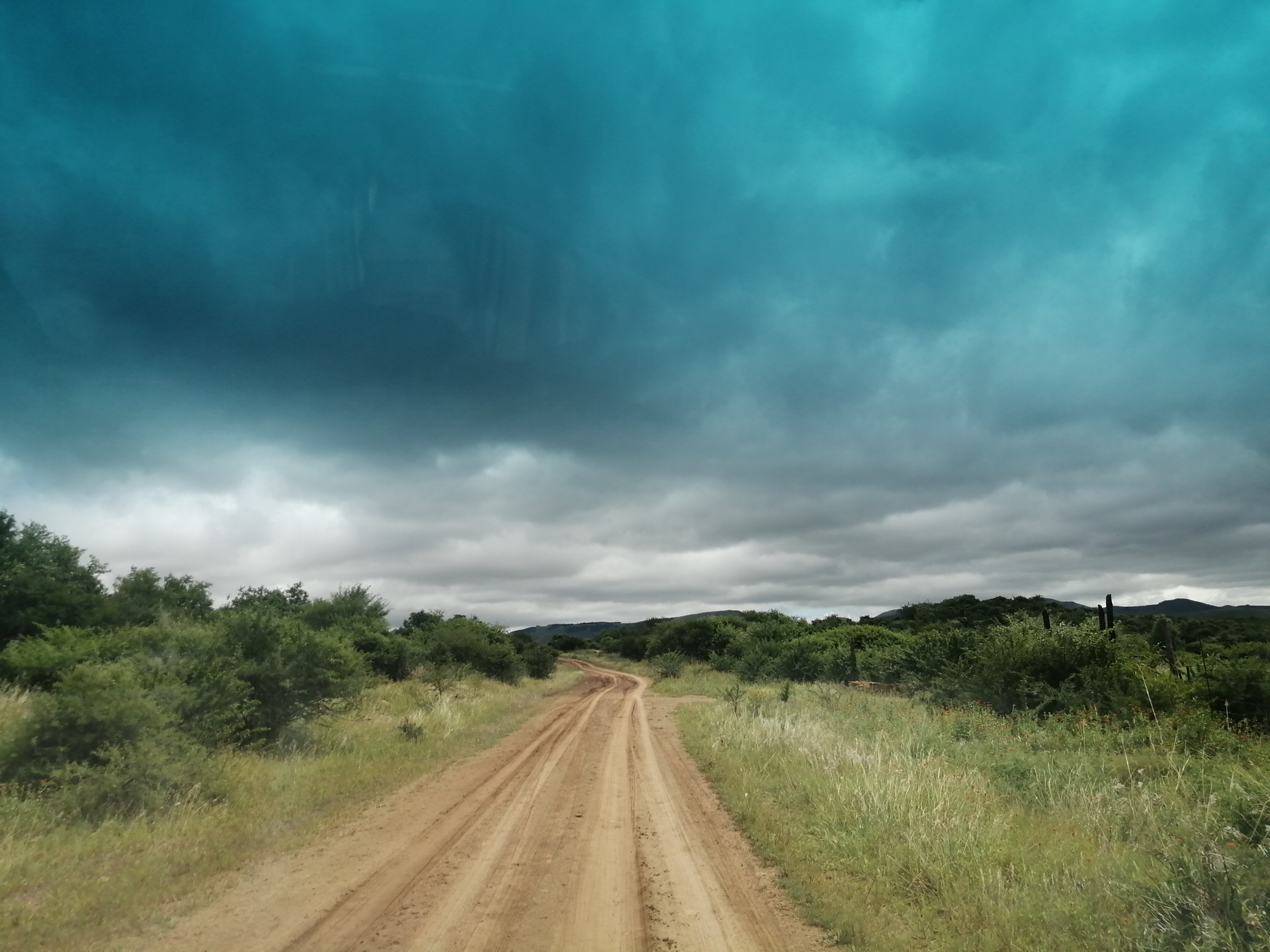 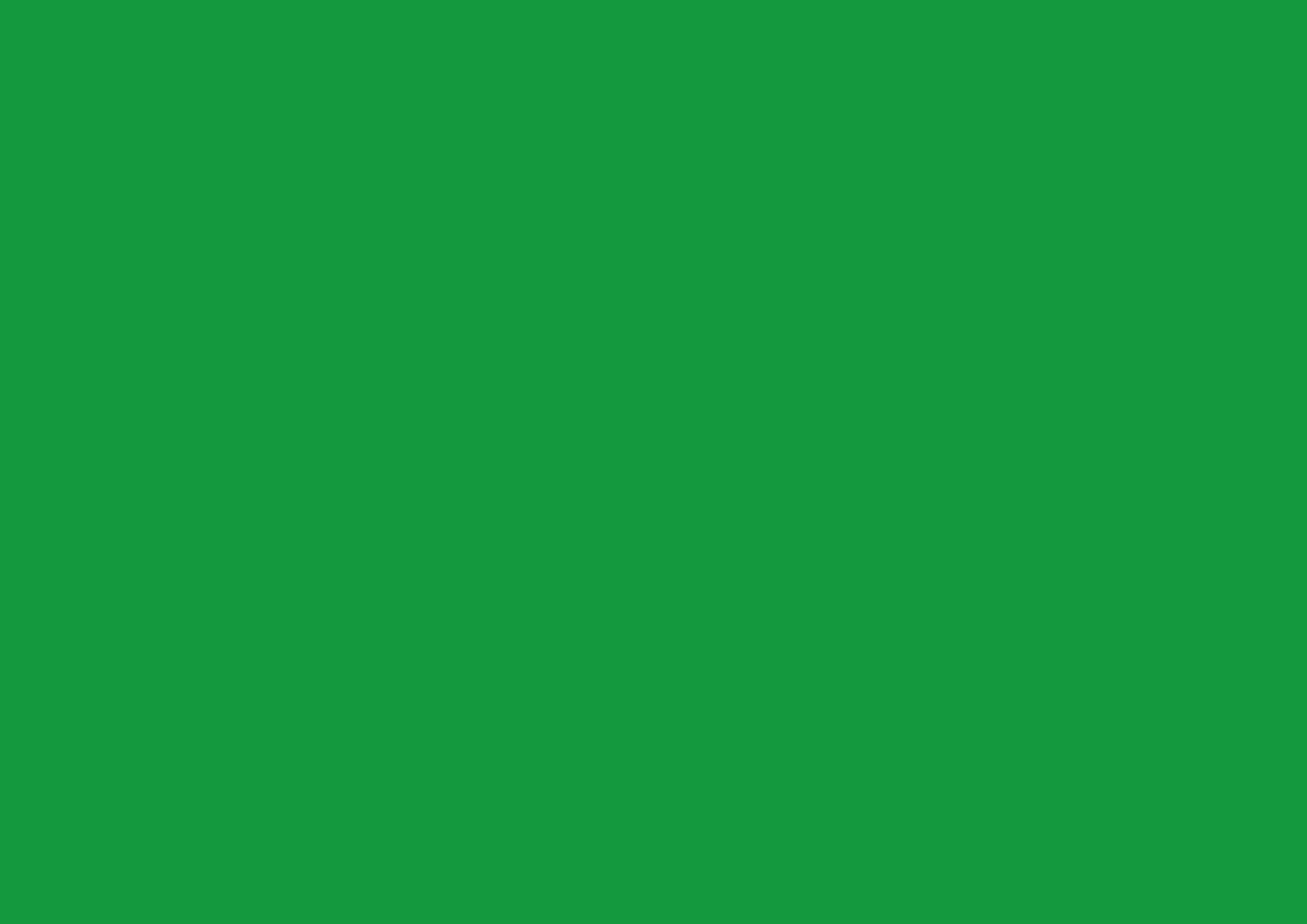 END/ THANK YOU
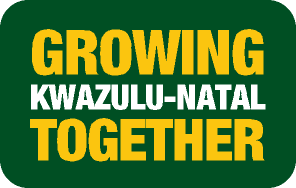 48